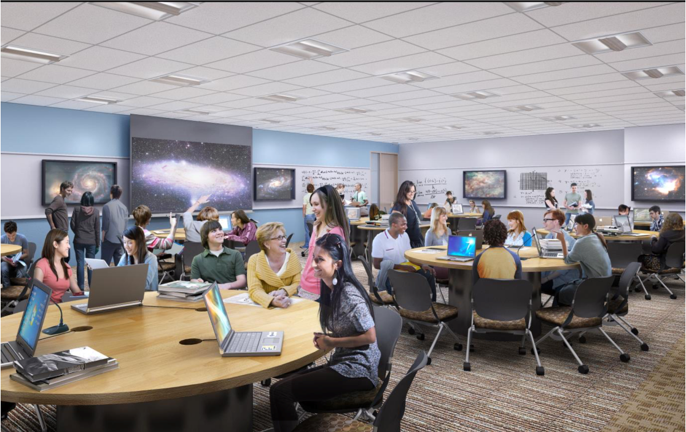 Evidence Evaluation
Year 1 Focus
(C) 2017 – George Mason University, Learning Agents Center 
Laboratory for Collective Intelligence, Mihai Boicu
Argupedias – The Encyclopedia of Arguments for Crowd Problem Solving
Overview
Presentation Goals
Lesson Objective
Module Overview
Available Lessons with Instructions
Presentation Goals
Sample Lesson Plan
Introducing Evidence Analysis Principles
Introducing sInvestigator
Lesson Objectives
Understand how evidence is used to construct simple arguments
Understand the main credentials of scientific open source evidence
Analyze the main credentials of representative types of open source scientific evidence
Module Overview
Part 1: Introducing a simple argument 
Part 2: Using Google search to support the argument
Part 3: Analyzing evidence features
Part 4: Using authoritative sources to support the argument
Formulating an Inquiry
Module Overview
Part 1: Introducing a simple argument 
Part 2: Using Google search to support the argument
Part 3: Analyzing evidence features
Part 4: Using authoritative sources to support the argument
Searching for Evidence
Wikipedia Evidence
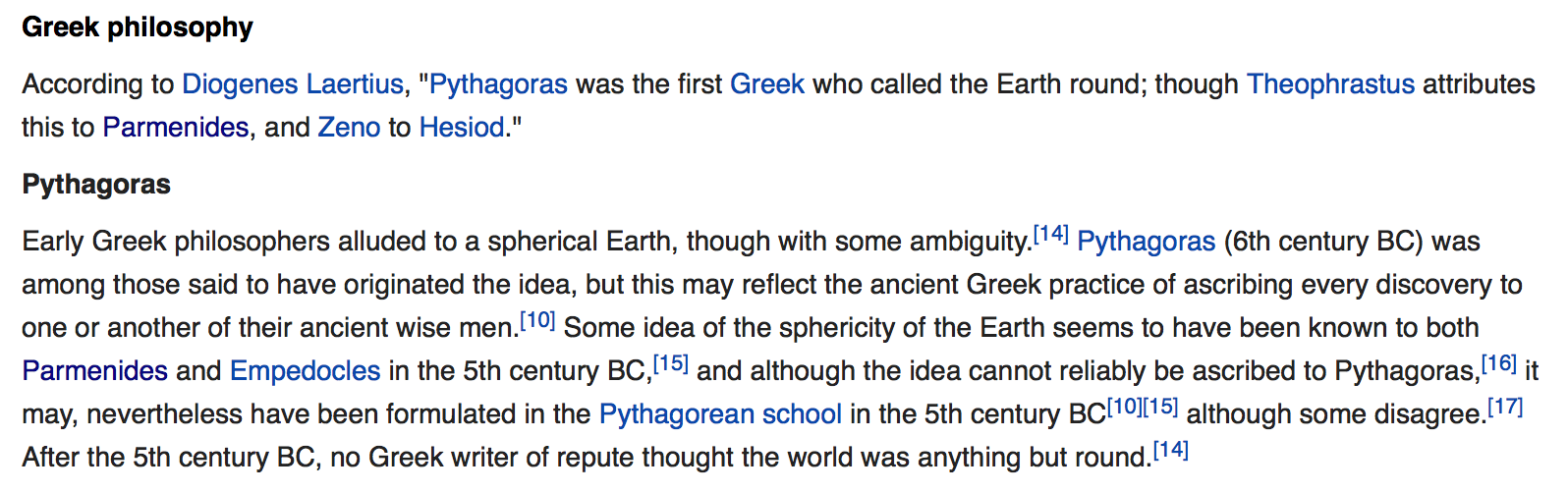 Defining the Evidence in sInvestigator
Associating the Evidence in sInvestigator
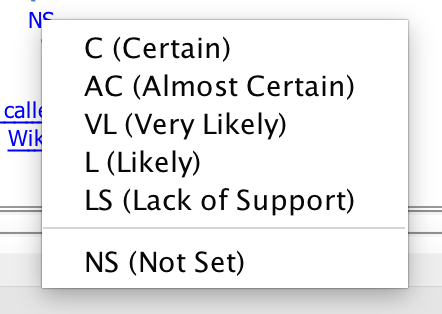 RELEVANCE
CREDIBILITY
Credibility Features for Evidence
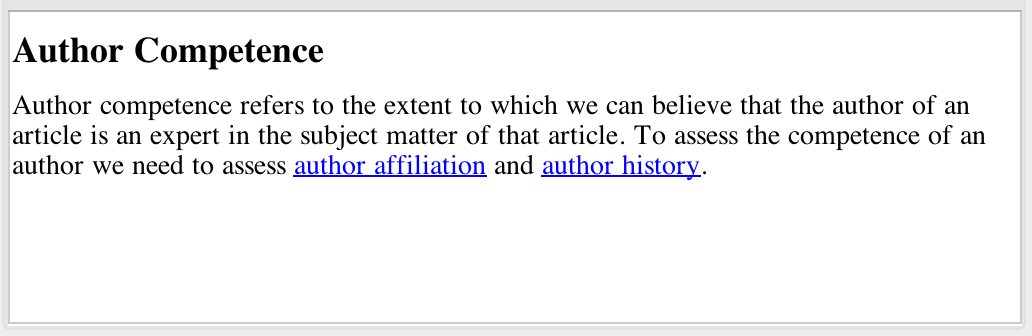 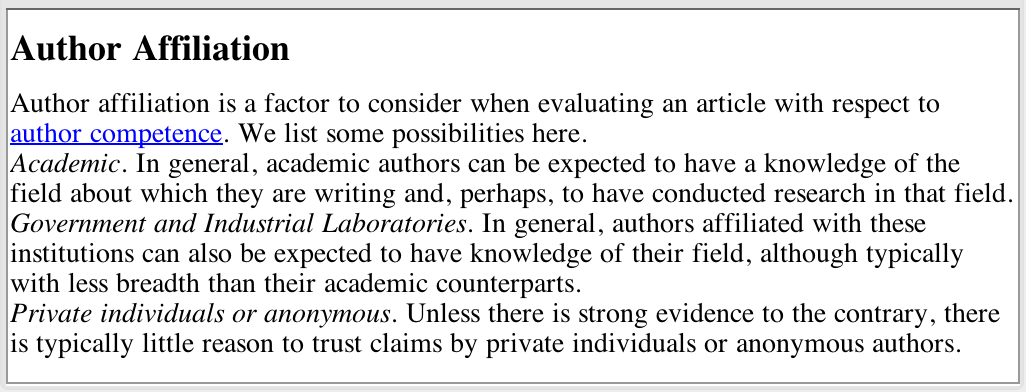 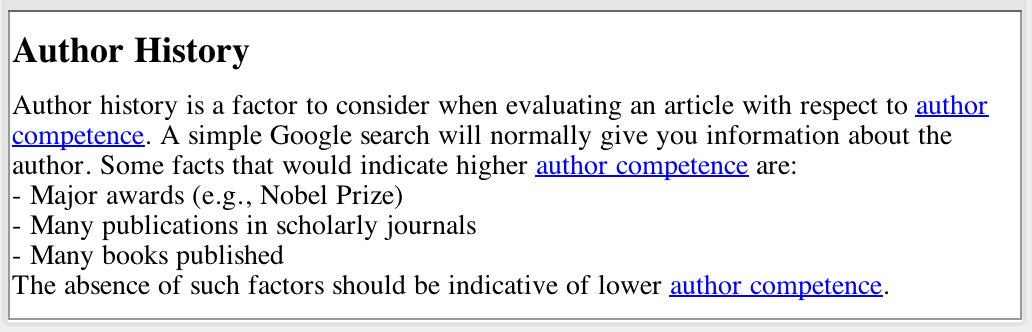 The Single Chain Rule (AND)
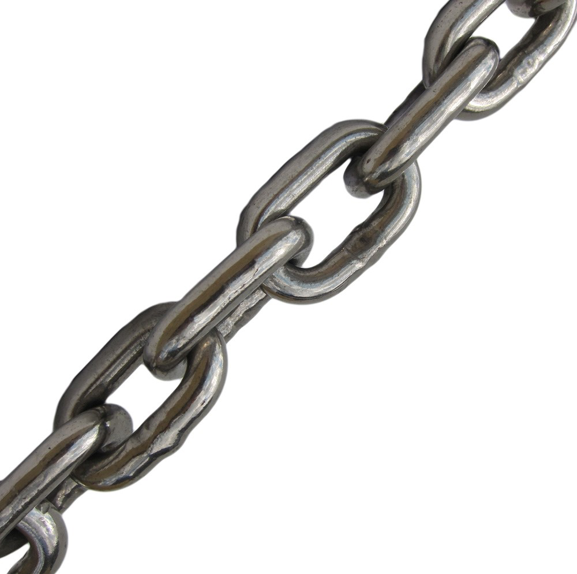 Module Overview
Part 1: Introducing a simple argument 
Part 2: Using Google search to support the argument
Part 3: Analyzing evidence features
Part 4: Using authoritative sources to support the argument
Searching the Original Text
Book on the Internet
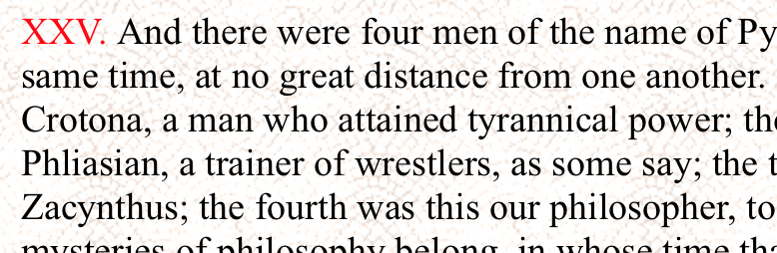 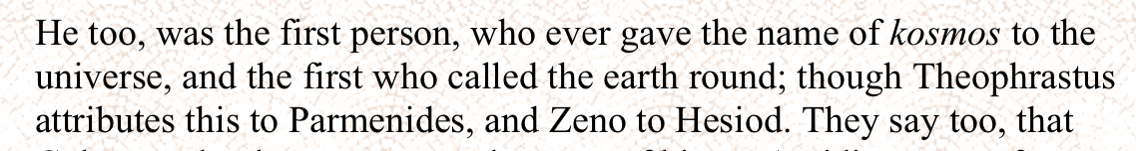 Credentials of an Internet Book
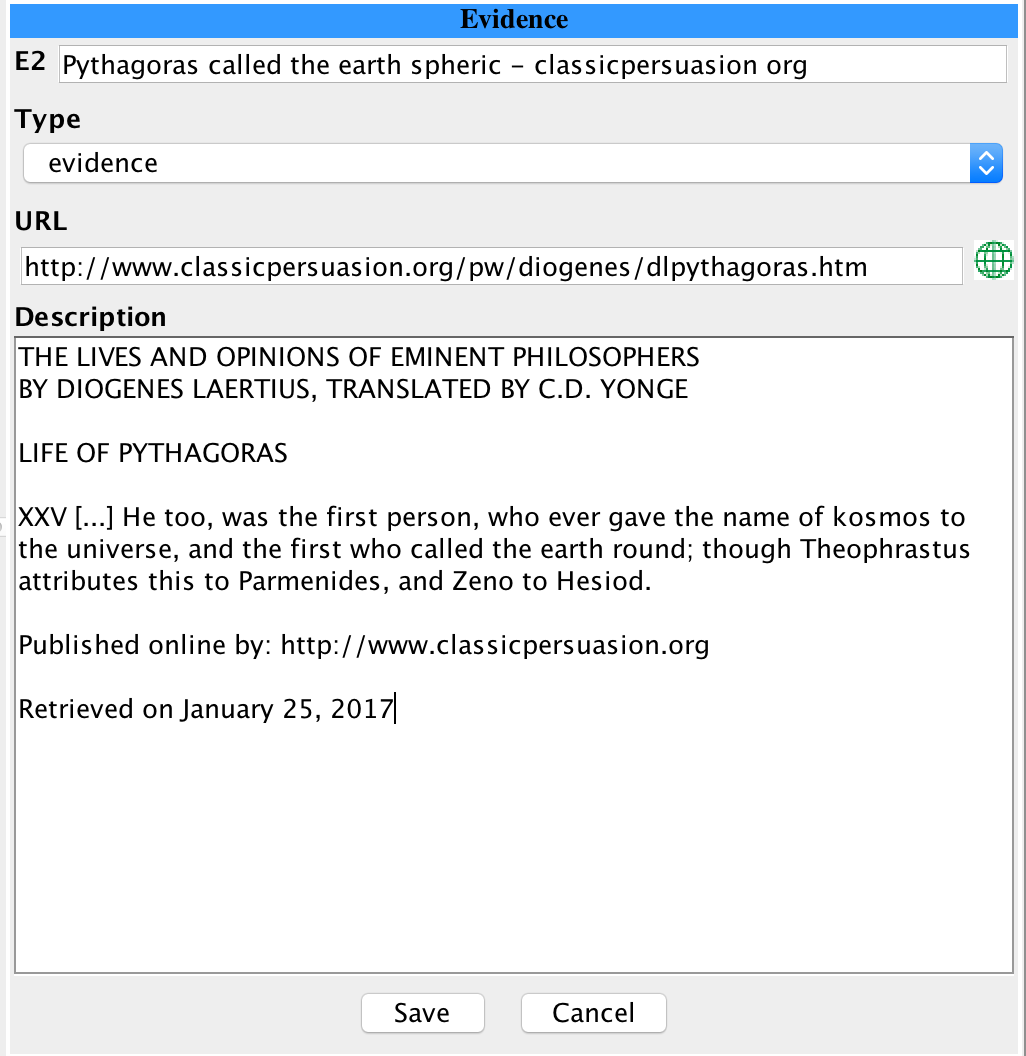 Module Overview
Part 1: Introducing a simple argument 
Part 2: Using Google search to support the argument
Part 3: Analyzing evidence features
Part 4: Using authoritative sources to support the argument
The Book
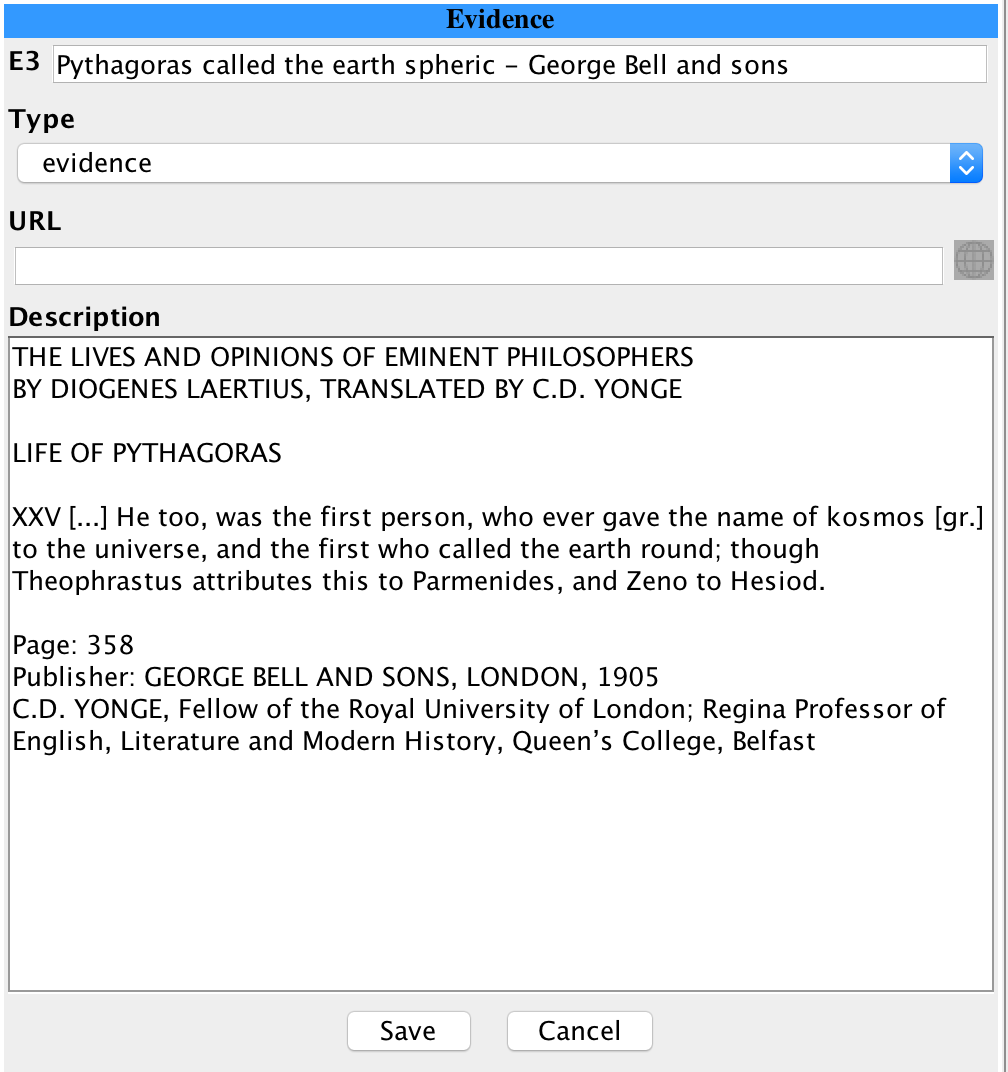 Book Analysis
Online Authoritative Resource
Online Authoritative Analysis
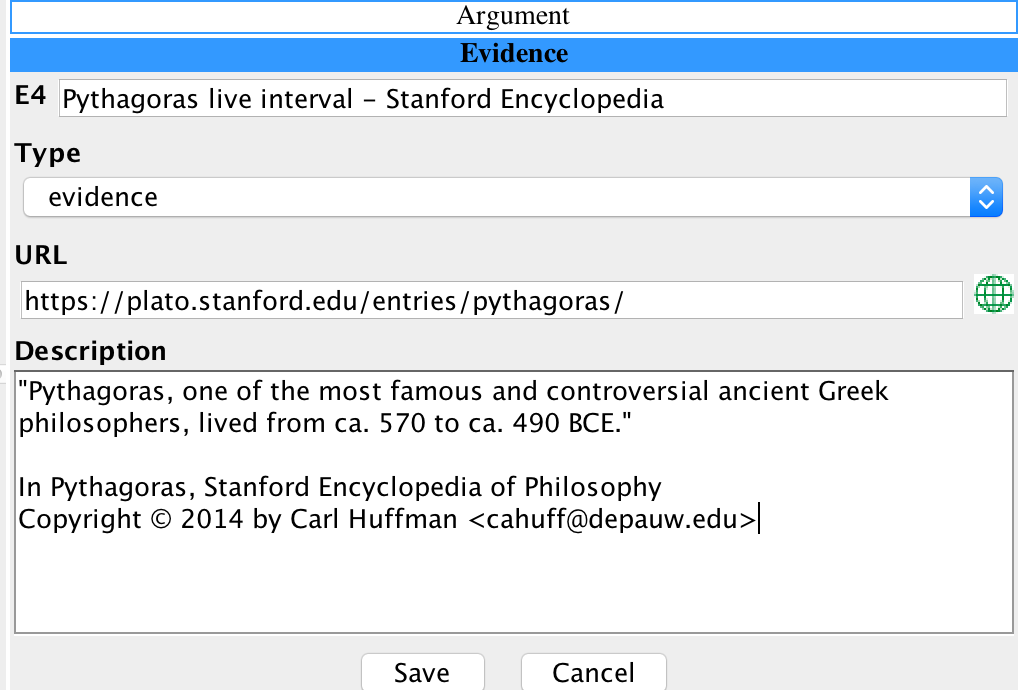 Overview
Presentation Goals
Lesson Objective
Module Overview
Available Lessons with Instructions
Available Lessons with Instructions
Inquiry: What is the wind power potential of US?
Two lessons presented various aspects related to evidence management
Inquiry: What is the wind power potential of US?
Knowledge Bases: 
05 Evidence Evaluation
09 Evidence Search andRepresentation
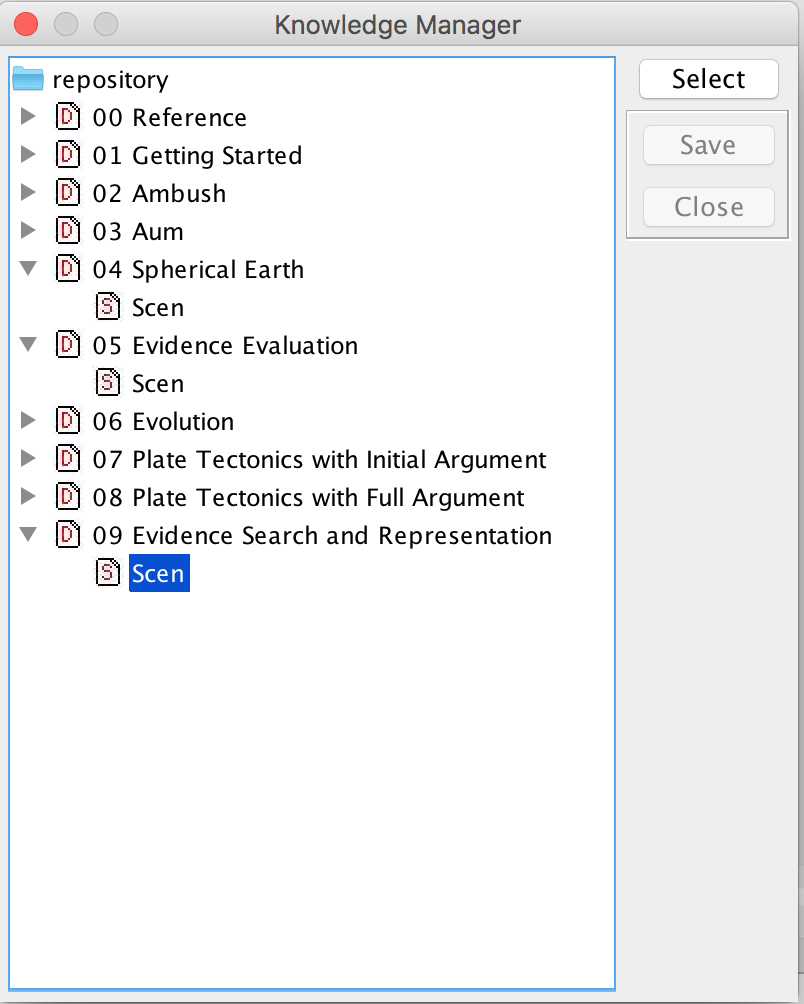 Inquiry: What is the wind power potential of US?
Step by Step Instructions